MSNHP Graduate Outcomes
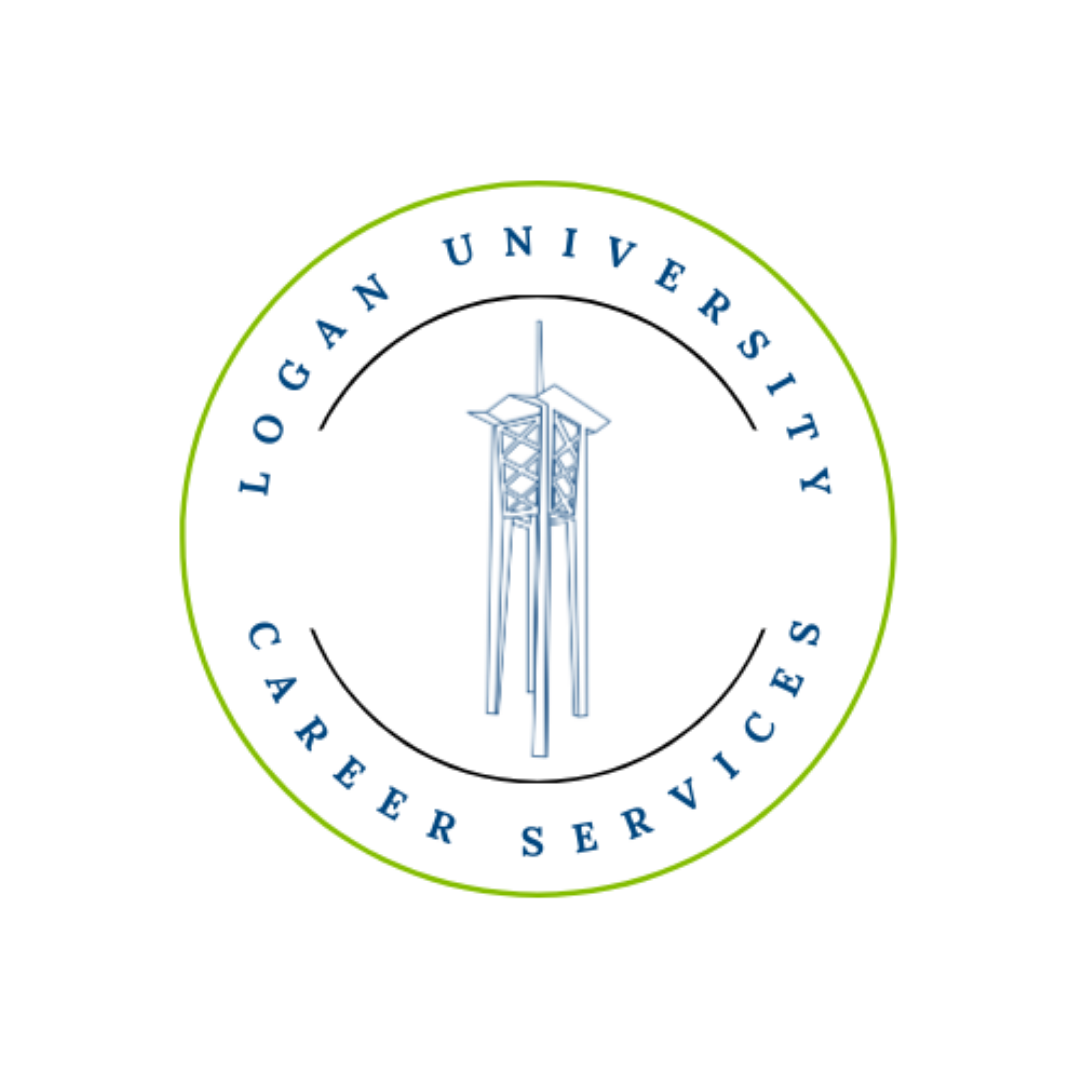 *the % of  surveys completed
1
Employers Who Have Hired Our Graduates
Community College of Denver
Cox Health
Crunch Fitness
Curium Pharmaceuticals
Dairy MAX​
Denver Physical Therapy​
Department of Commerce​
Diablo Valley College​
Donna's School of Performing Arts​
Eat the Frog Fitness​
Exos​
Flatirons Integrative Health and Nutrition​
Food Business Consulting​
Food Sciences Corporation​
Georgia Department of Public Health​
Gold's Gym​
GoPerformance & Fitness PTC​
Greenlife Gardens
Harwood Union High School
HealthPartners
High Sierra Area Health Education Center
Hilgartner Health & Wellness
IKrusher
Independent School District 196-Eastview High School
InnovAge Healthcare
IN Shape Health Clubs 
Inspira Medical Center
ITutor Group
James Madison University
Kare Health & Wellness
KBRwyle
Abbot Laboratories
Access Physical Therapy and Wellness
Aduro
Advanced Recovery Systems
Alfasigma USA
Anti-Fragility Health
Anytime Fitness
American Red Cross
Athletico
Aviva Multispecialty Hospital
Bend Research
Bishop McCarthy Center for Rehabilitation
Body Back in Motion
Brookshire Grocery Company
Calibrate
Cameo
Capital Region Medical Center
Charleston Dermatology
Chicago Cubs
Children's Health Queensland Hospital and Health Service 
Children's Mercy-Kansas City
Christian Community Health Center
City of Huntington Beach
Cleveland Clinic Center for Functional Medicine
Cold Stone Creamery
2
Employers Who Have Hired Our Graduates
Rancho Seco Care Center 
RehabCare Therapy​
Responsive Ed​
Rexel USA​
Saber Healthcare Group​
Salt and Lime Media  ​
Shared Harvest Fund​
Shoprite ​
Snap Fitness ​
State of WI-Department of Military Affairs​
Sterling College​
St. Louis Children's Hospital ​
Super Supplements​
Texas Christian University
The Citadel
The Chiro Place
The Edge Sports & Fitness
The Maryland-National Capital Park and Planning Commission 
The Webb Schools 
Thomas Cuisine
Thrive Nutrition
Lafayatte General Orthopedic Hospital
Limestone University
Longevity Corporation
Lost Dunes Golf Club
LSU AgCenter
Lycan Crossfit
Michigan Fitness Foundation
Midway Motion & Fitness
Mindworx
Morrison Healthcare
Mountain Park Health Center​
MyTown Fitness
Nature's Way Brands
Northeast Missouri Health Council
NutraCo
Nutrivo, LLC​
Octapharma Plasma, Inc.
Optum Rx
Orthopedic Physians of Alaska
Pinnacle Foods 
Profile by Sanford 
Public Health Foundation Enterprises 
Public Health Solutions 
Providence St. Joseph Health
UC San Diego​
Unidine
United States Air Force​​
University of Colorado Health​
University of Maryland Medical Center
University of Southern California Athletics
University of the Cumberlands
University of Wyoming​
USA Teachers​​
Vanderbilt University Medical Center
Vincennes University
Virginia Tech​​
Virgin Pulse
Well Nourished Life
Wellworx Wellness Center​​
Willis State RE​​
Yarmouth School Department
YMCA
Yoga Six
Zoom +  Care​

1st Phorm International
3
Sample Job Titles of  MSNHP Graduates
4
Sample Job Titles of  MSNHP Graduates
5